3.引發口語詞彙
4.索引到目標字音
1.看到字型
2.想起圖片
宿舍
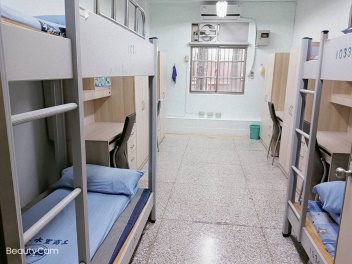 宿
宿
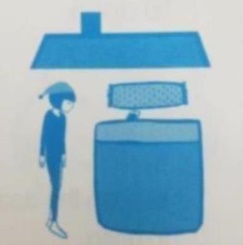 宿舍
宿